ちょうりじっしゅう
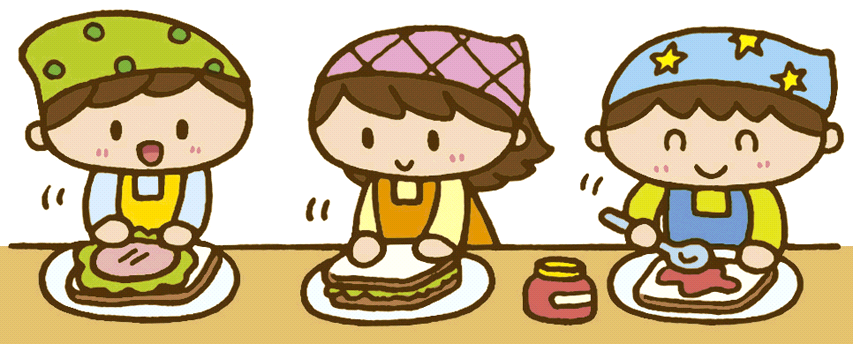 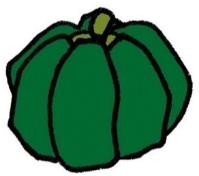 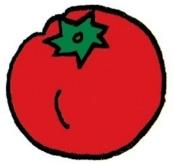 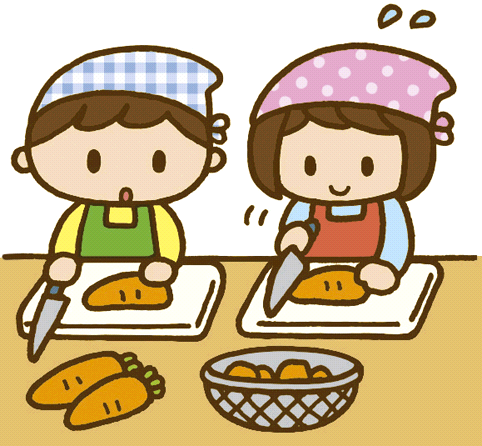 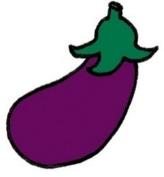 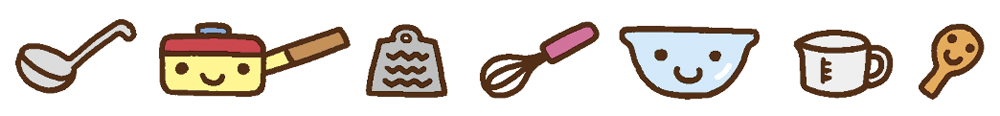 いつ？　6月のカレンダー
６がつ１８にち月ようび
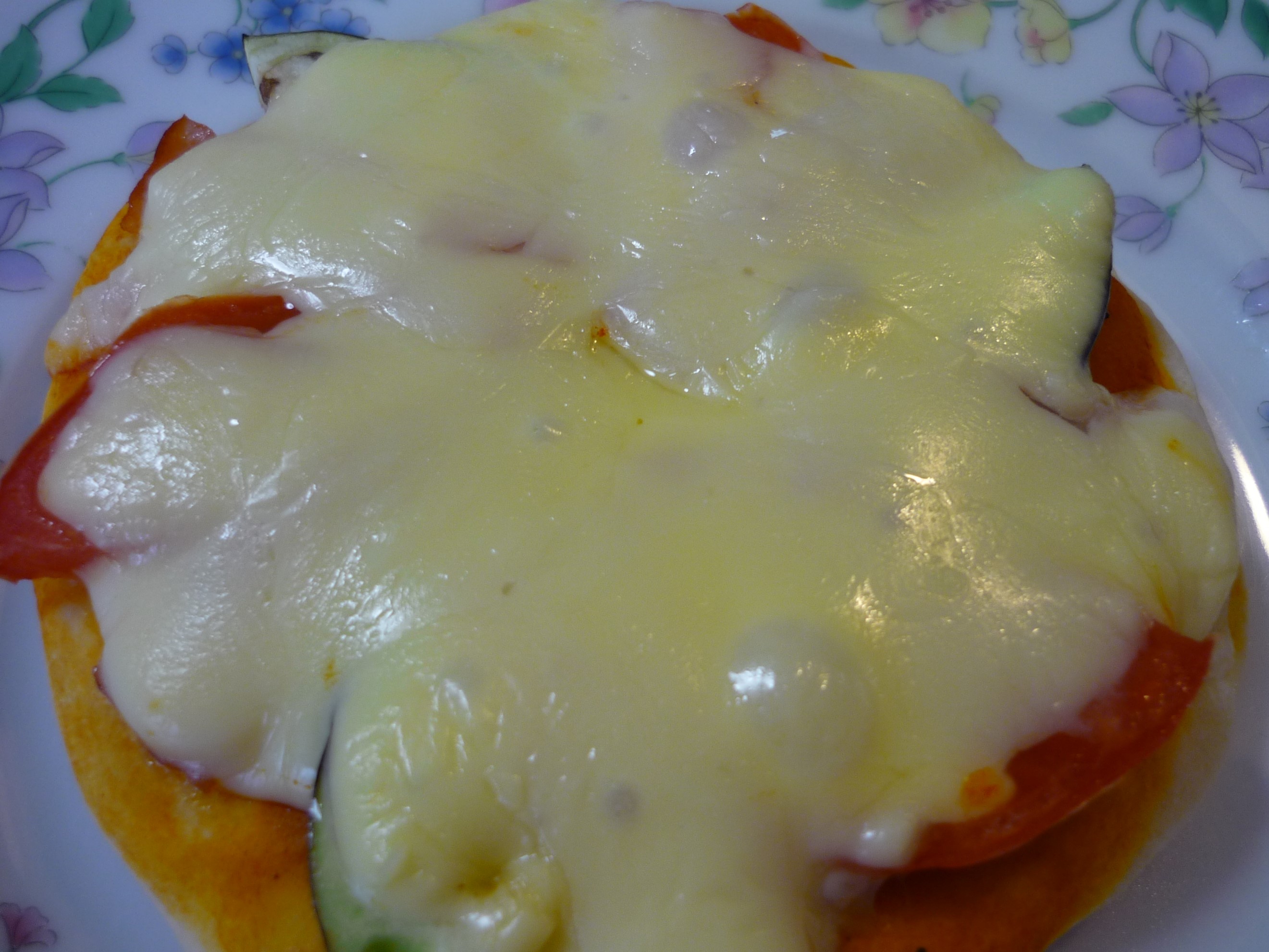 ？？をつくろう！！
ピザ
①きじをつくる
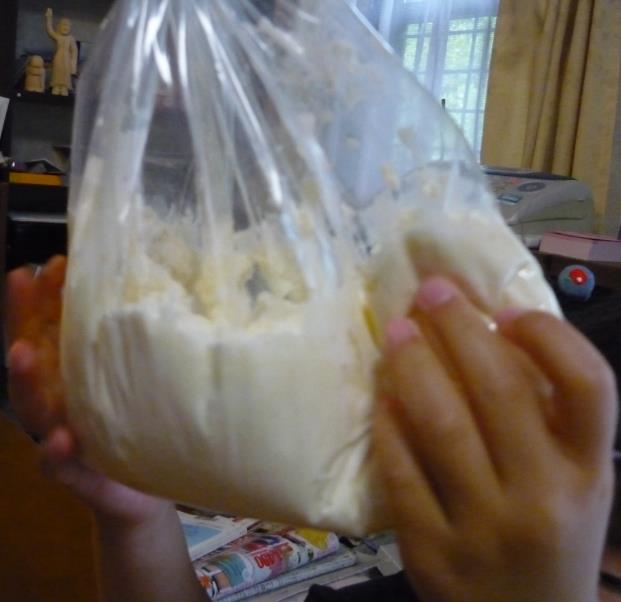 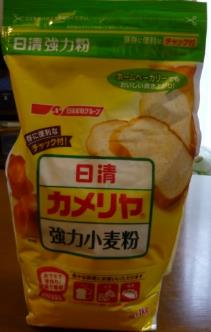 こむぎこ
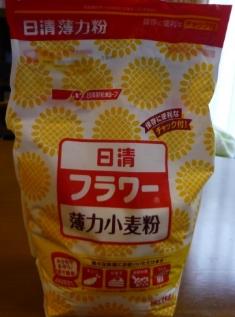 べーきんぐぱうだー
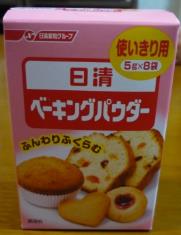 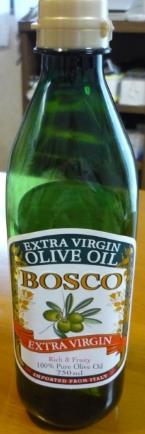 あぶら
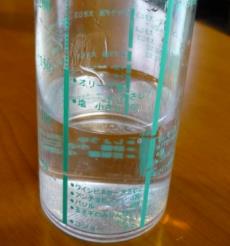 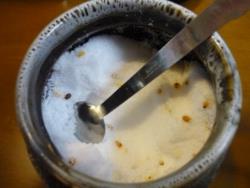 ふくろにいれて、しっかりと
こねる!
みず
しお
②トッピングをつくる　その１
ねこのて！
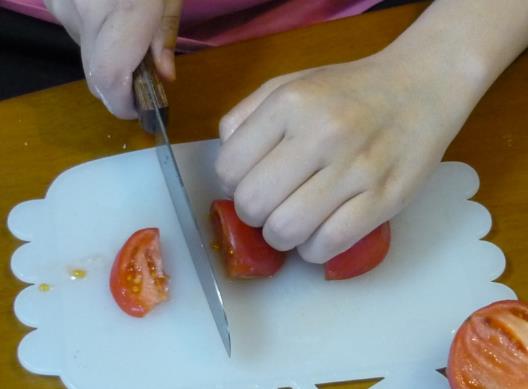 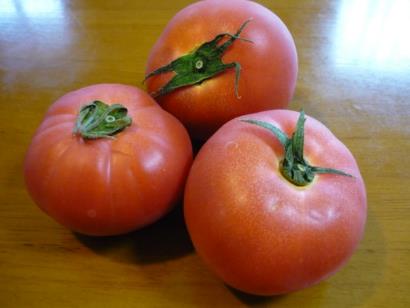 ほうちょうで、
きる！
とまと
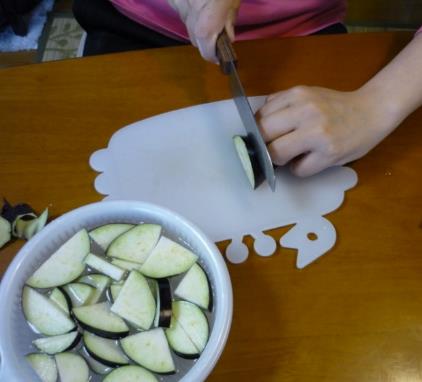 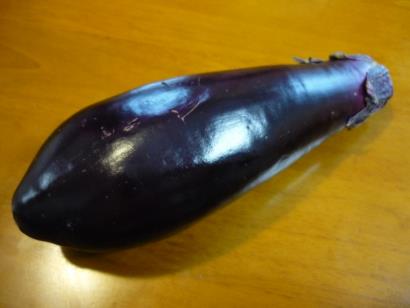 なすは、
みずにつける
なす
③トッピングをつくる　その２
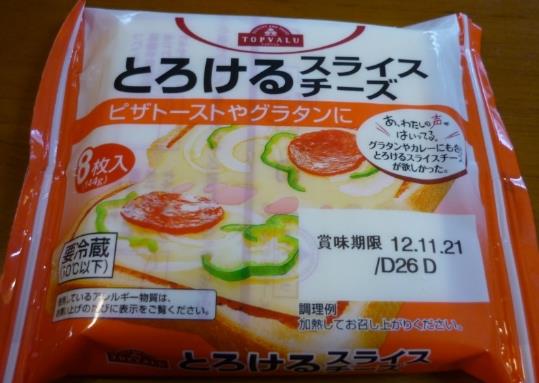 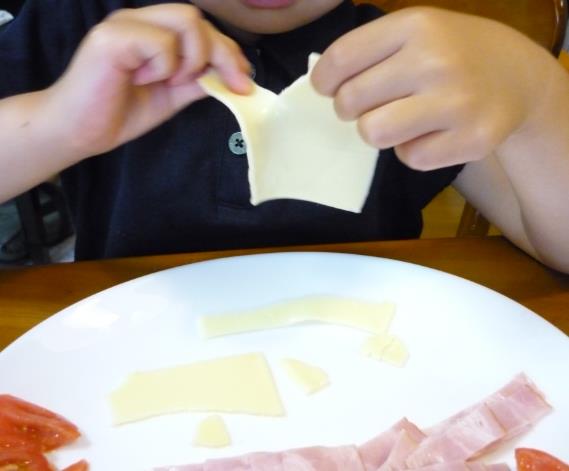 ちーず
ちぎる！
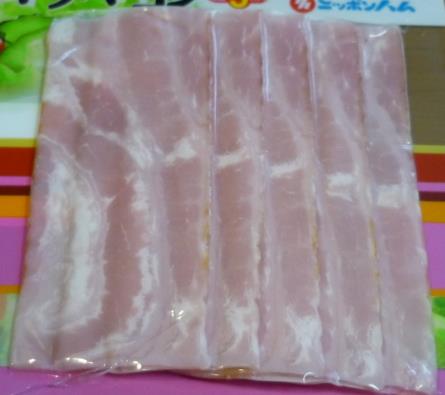 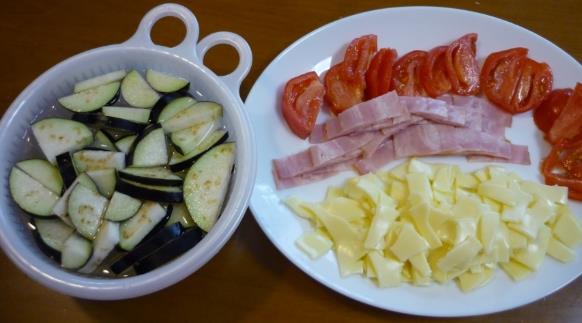 はむ
④トッピングをする
きじをのばす！
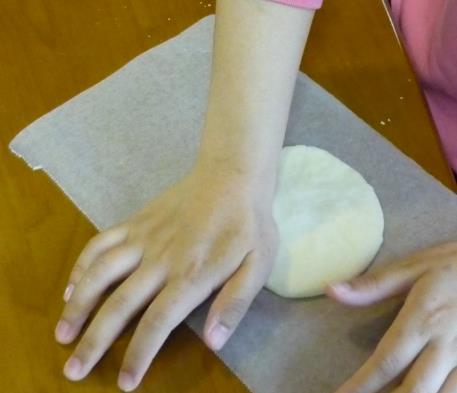 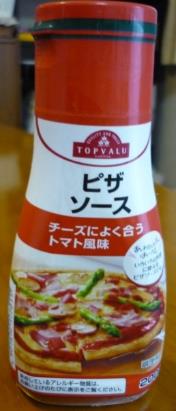 ぴざそーすをぬる！
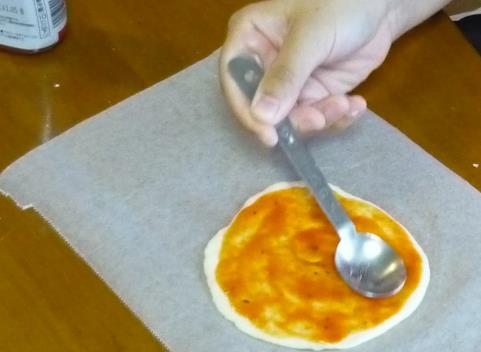 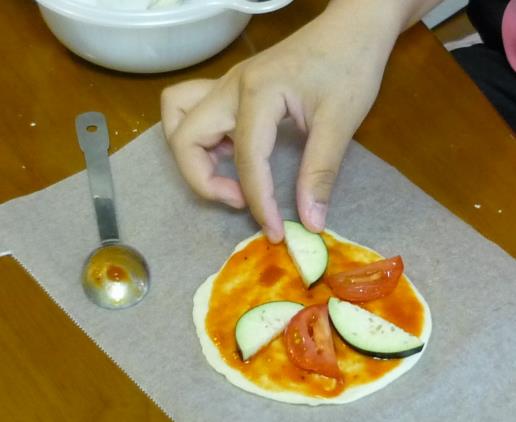 ぐをのせる！
めんぼうをつかってもいいよ☆
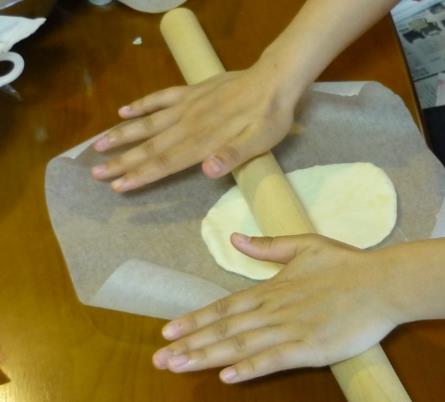 ⑤ピザをやく
ホットプレートでやく！
ちーずものせて・・・
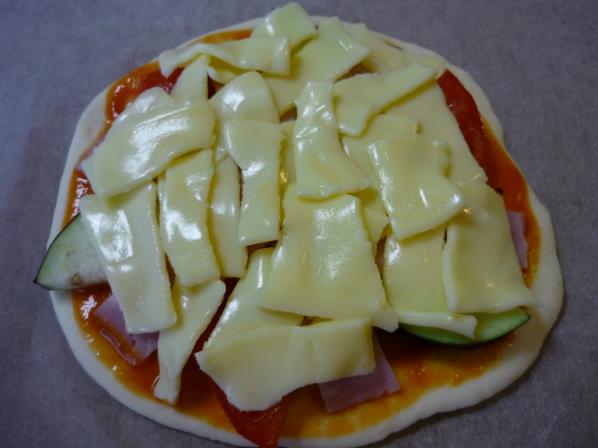 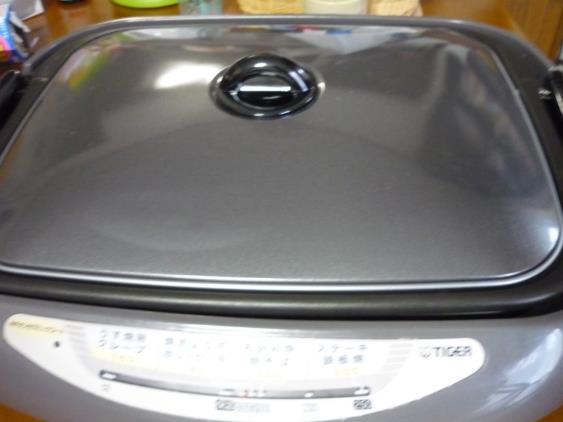 ふたをしめて、まちましょう☆
⑤できあがり～！！
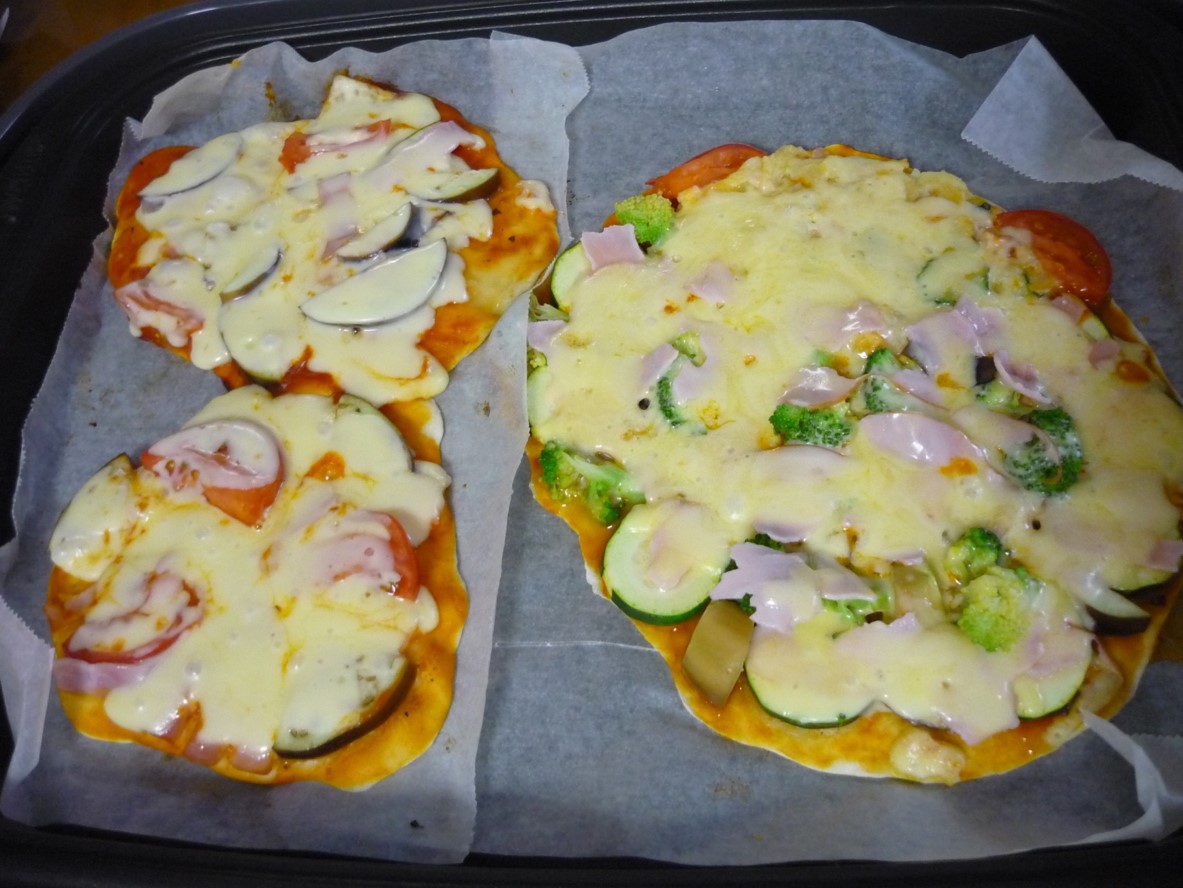 いただきま～す☆
⑥かたづける
●しょっきはみずあらいばにもっていく
●つくえのうえをきれいにふこう
●ごみはごみばこにいれる